USUWANIE ROŚLIN Z GATUNKU BARSZCZ SOSNOWSKIEGO Z TERENU GMINY SORKWITY W LATACH 2017-2018
Kwota dofinansowania obejmuje 100 % kosztów nieprzekraczających 2000 zł za 1 ha obszaru, z którego usuwany jest barszcz Sosnowskiego. Zadanie realizowane w ramach programu dotacyjnego Ochrona przyrody – Likwidacja barszczu Sosnowskiego.
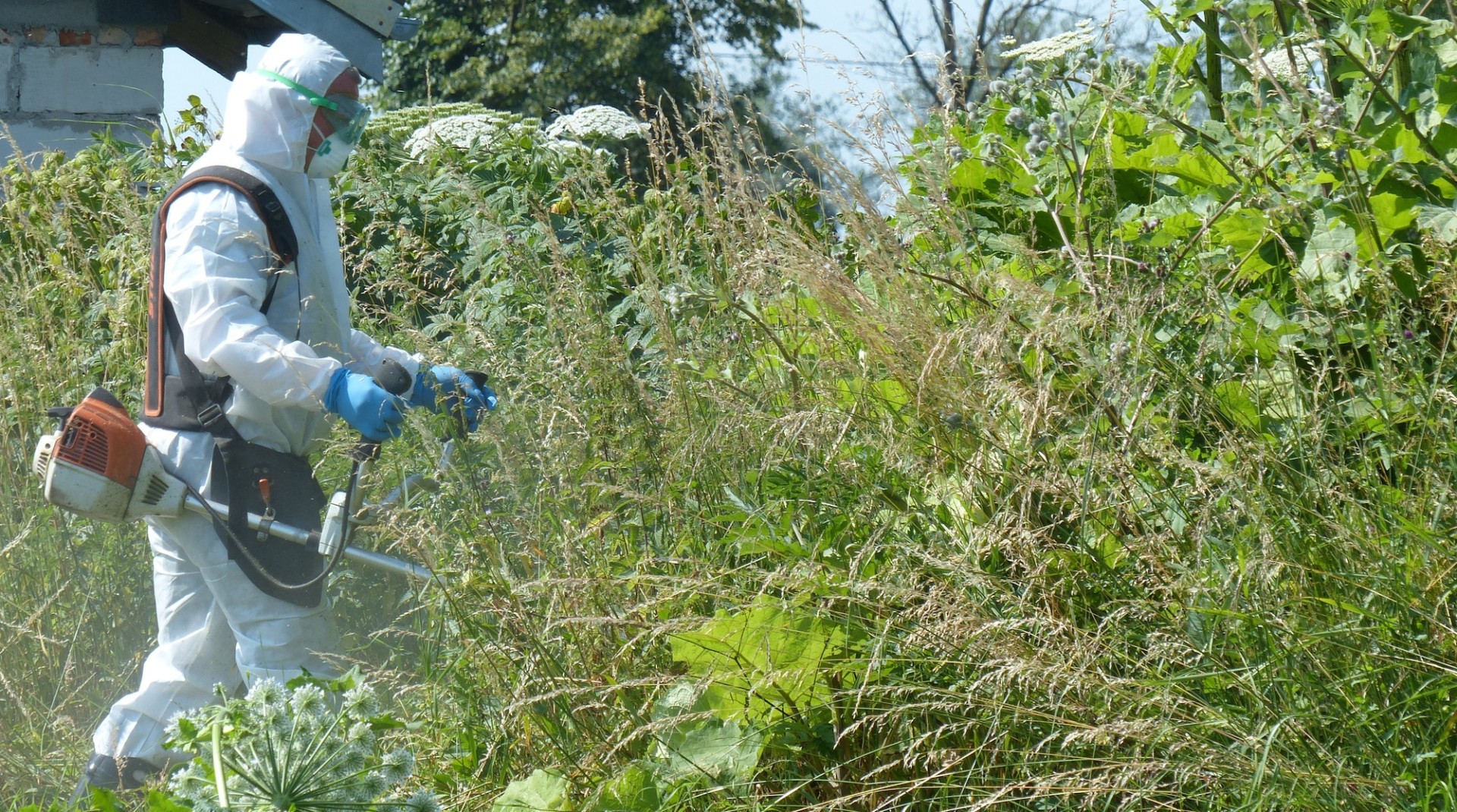 2017-2018